BABY PARK
Olomouc 19. 10. 2016
Kdo jsme?
Nestátní nezisková organizace Park Valley z. s. IČ: 01528009
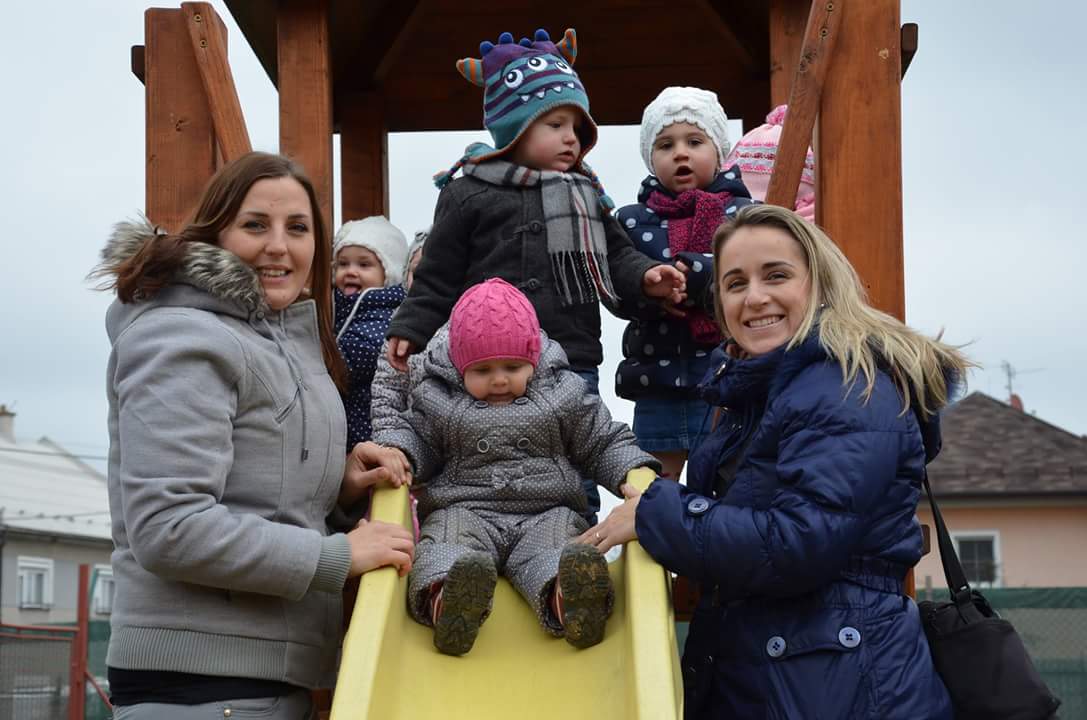 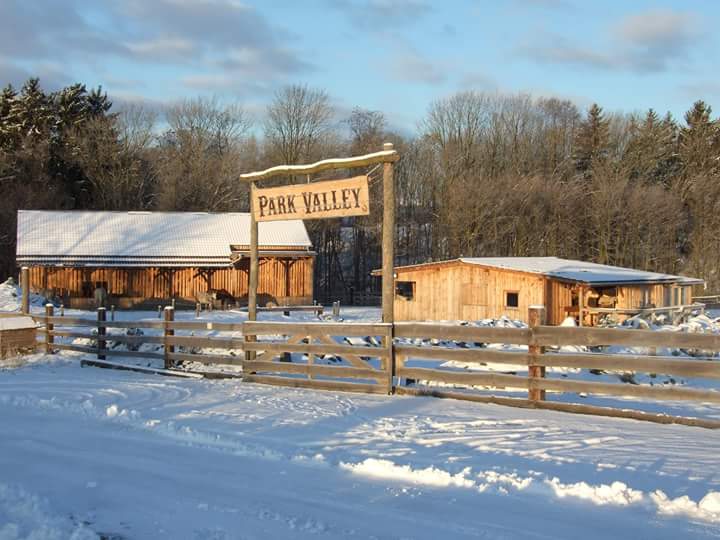 Mgr. Olga Zlámalová
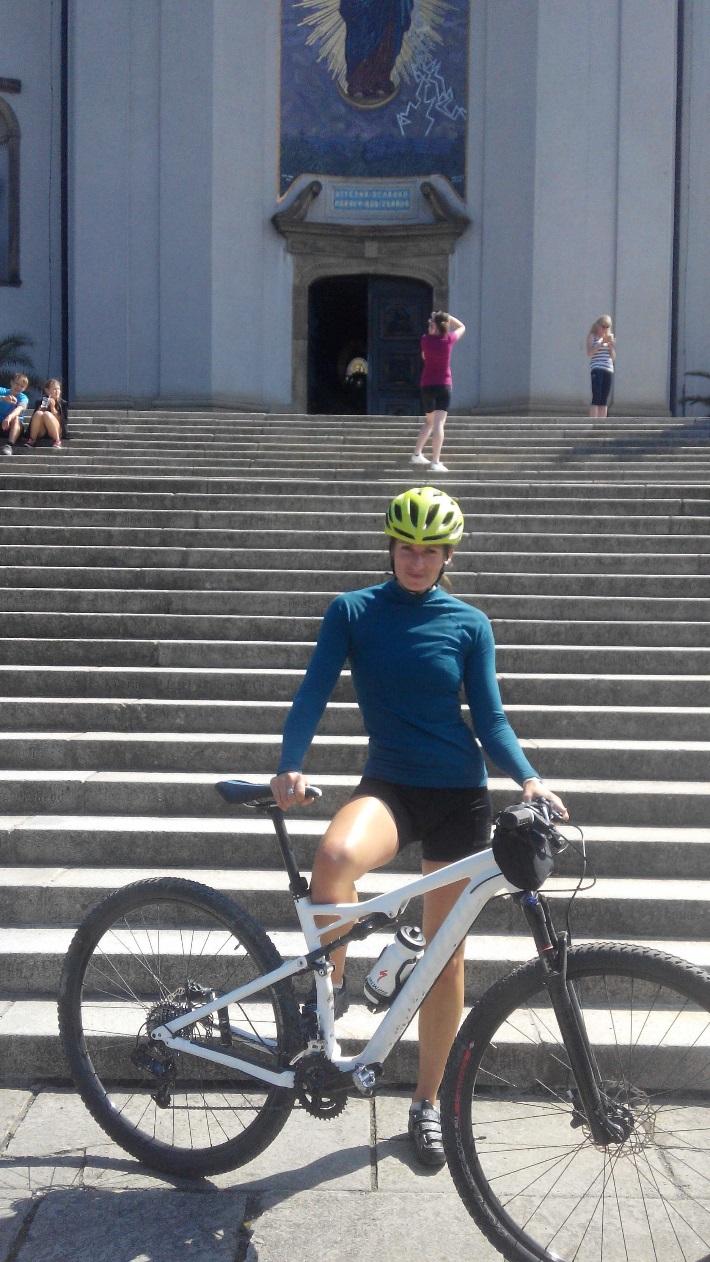 Bc. Veronika Vissková
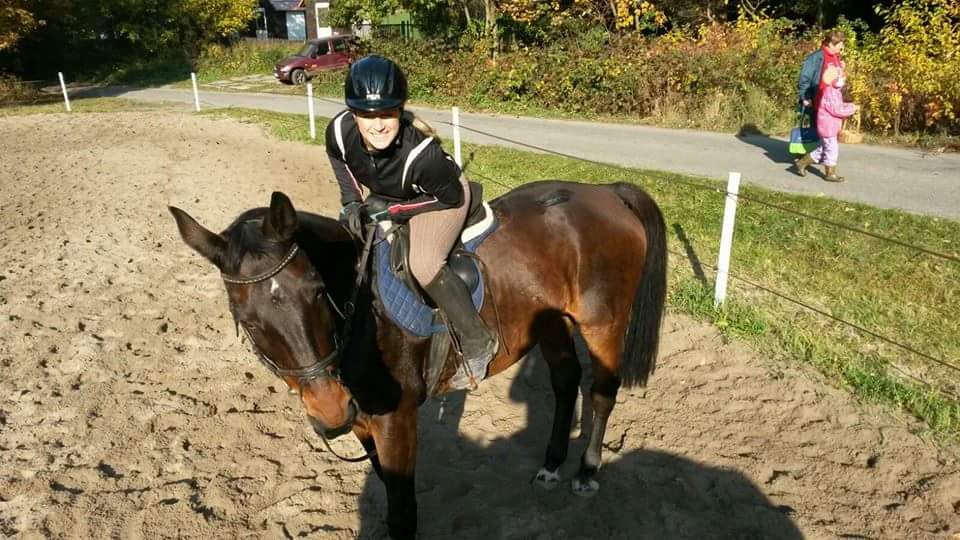 Mgr. & Bc. Zuzana Tlačbabová
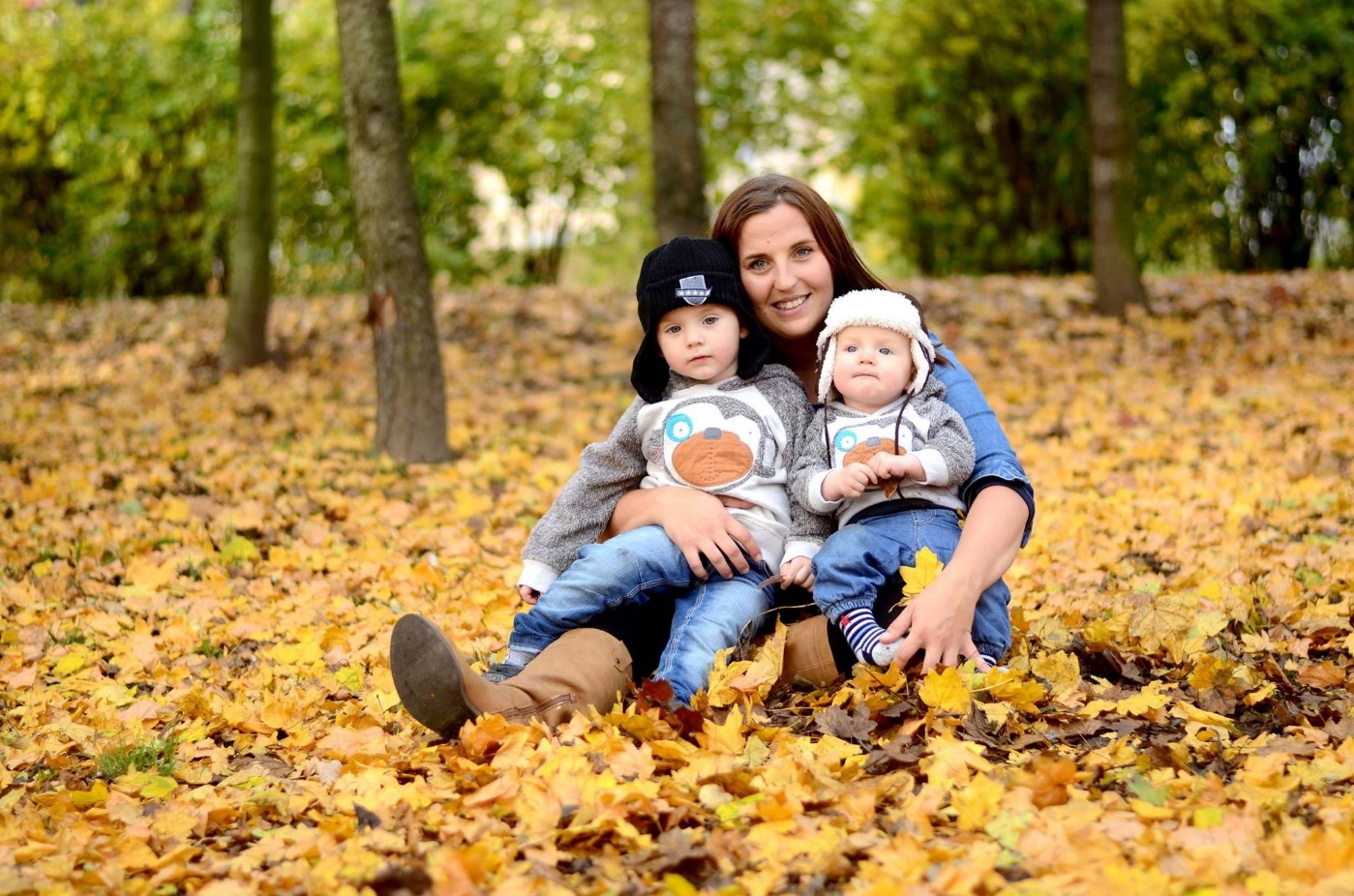 Dětská skupina s názvem BABY PARK
Pro skupinu 12 dětí od 2 do 6-ti let

V denním režimu

Provozní doba od pondělí do pátku 6.00 – 16.30 hodin

Lze využít i pobytu pouze dopoledne, odpoledne nebo jen několik dnů v týdnu

Dětem se budou věnovat vždy 2 kvalifikované pečovatelky
BABY PARK - zaměření
Typ zařízení péče o děti předškolního věku: dětská skupina dle zákona 247/2014 Sb.

Zdraví životní styl - zajištěný pitný a „ovocný“ režim

Rozvoj osobnosti dětí – individuální přístup

Rozvoj motorických schopností dětí - dostatek pohybu a pobytu venku

Enviromentální výchova
BABY PARK – foto z exteriérů
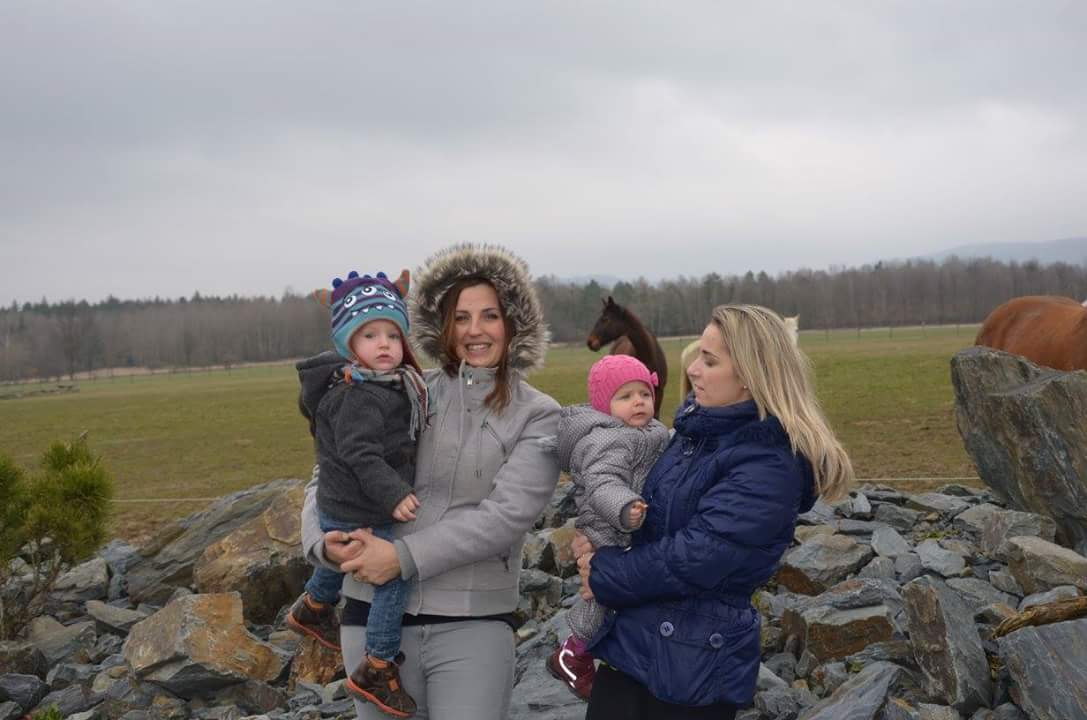 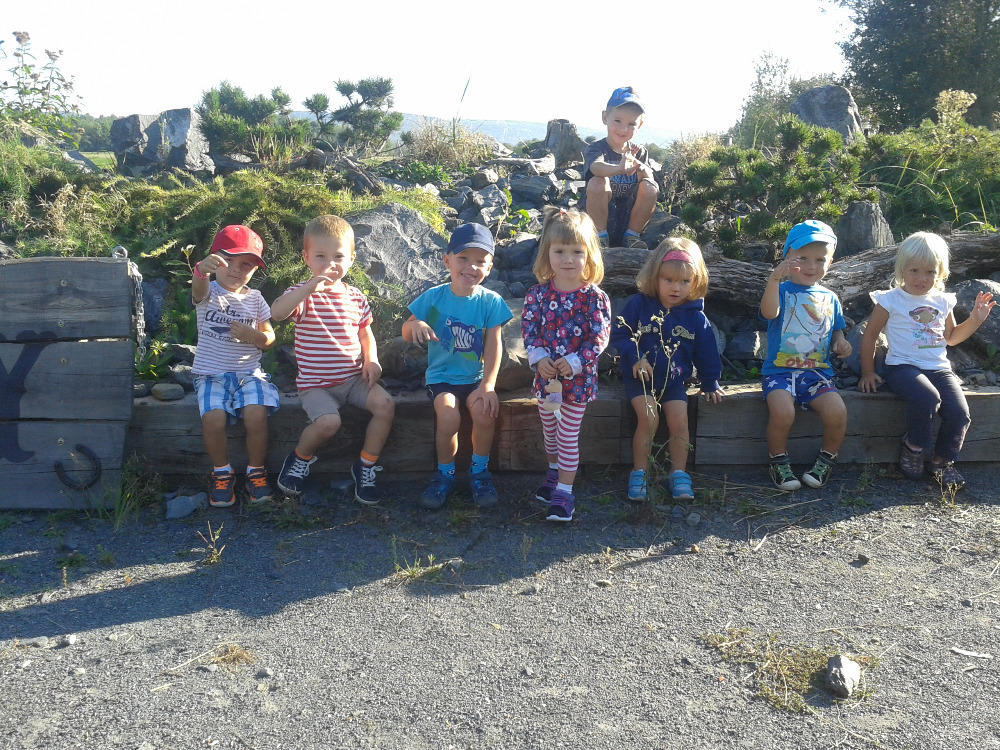 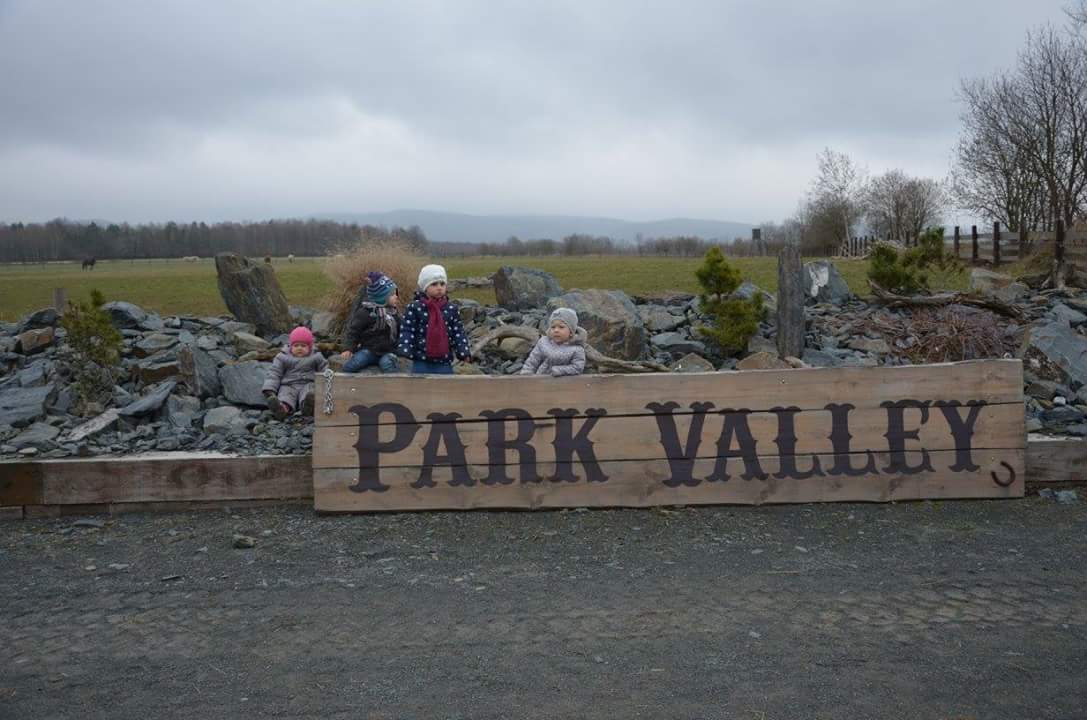 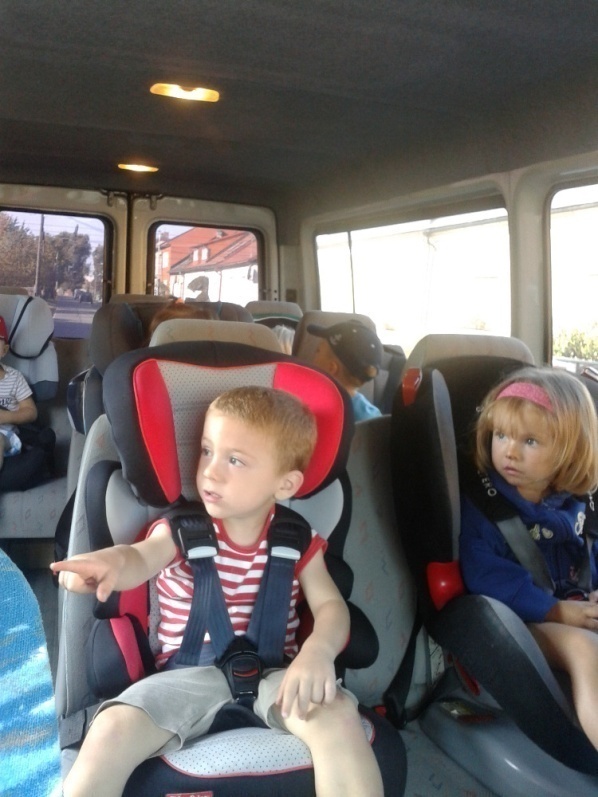 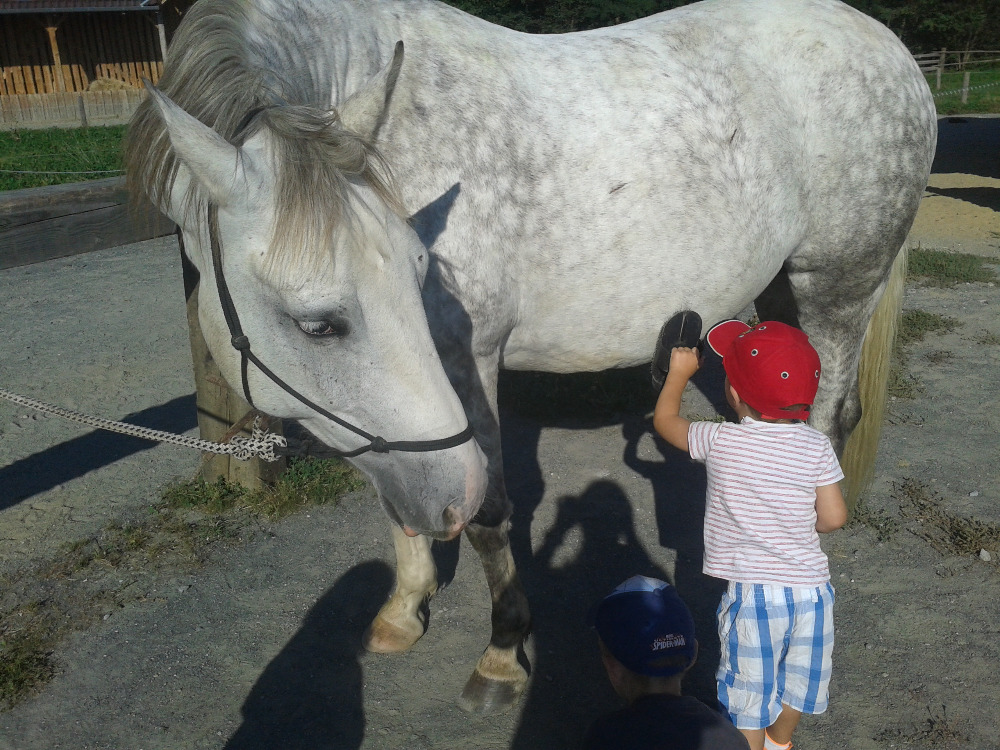 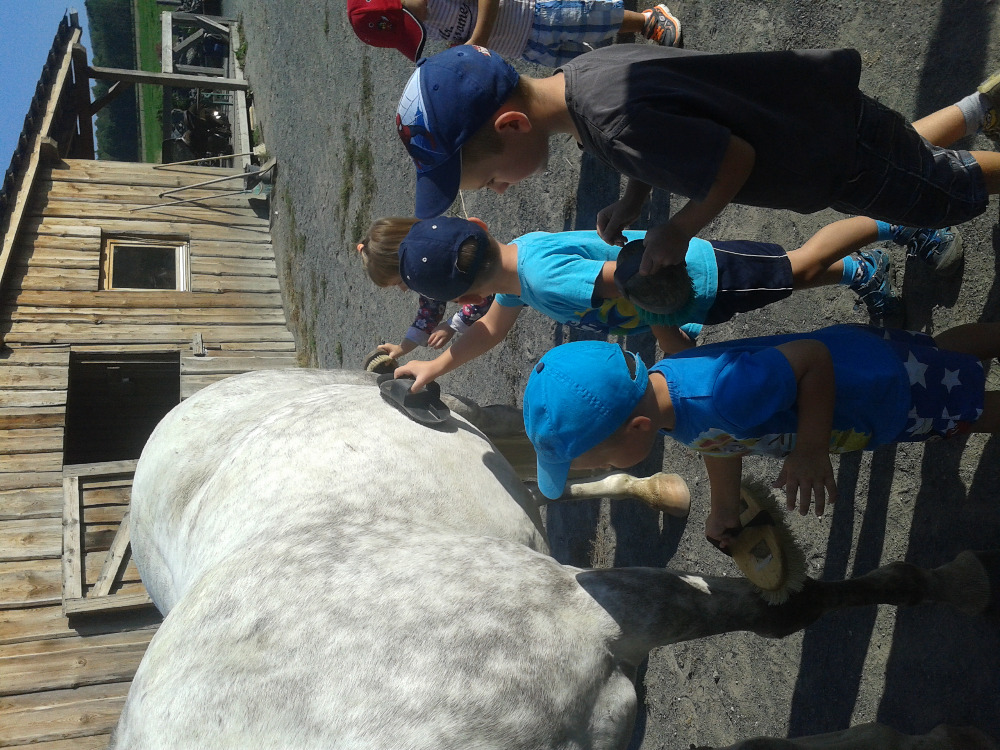 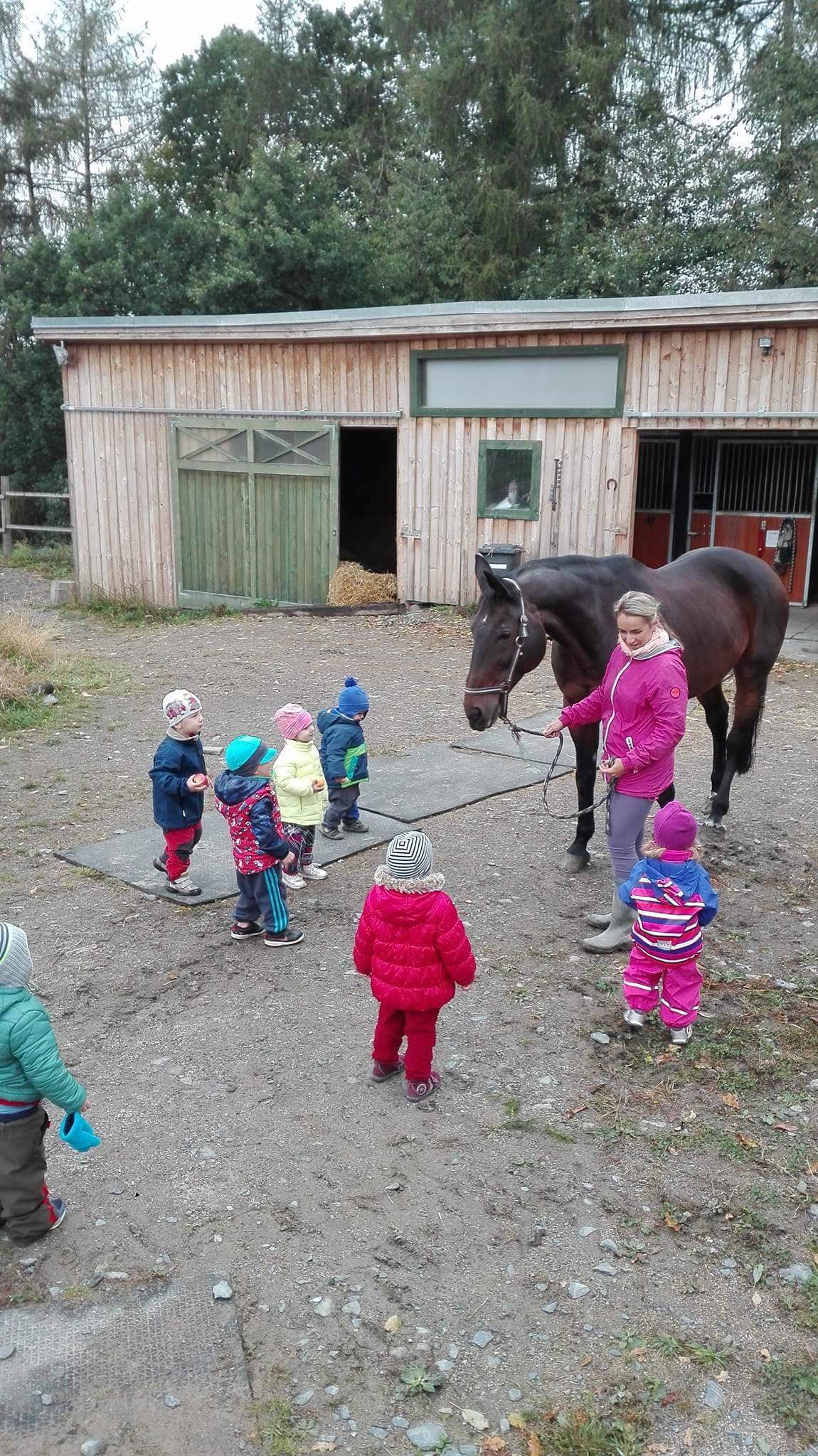 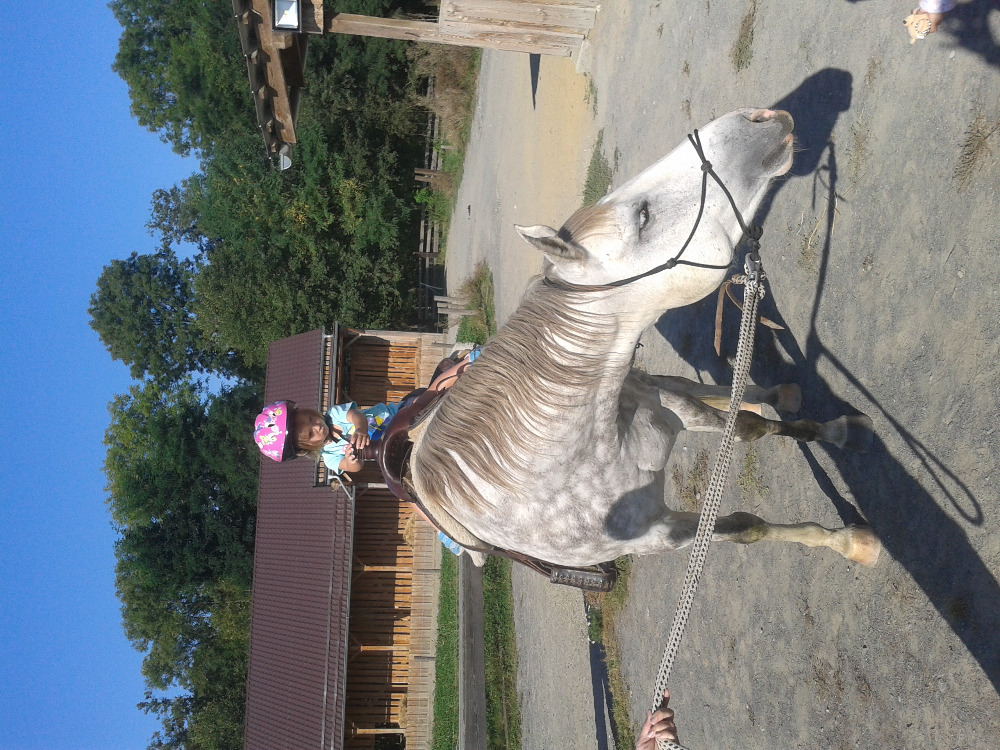 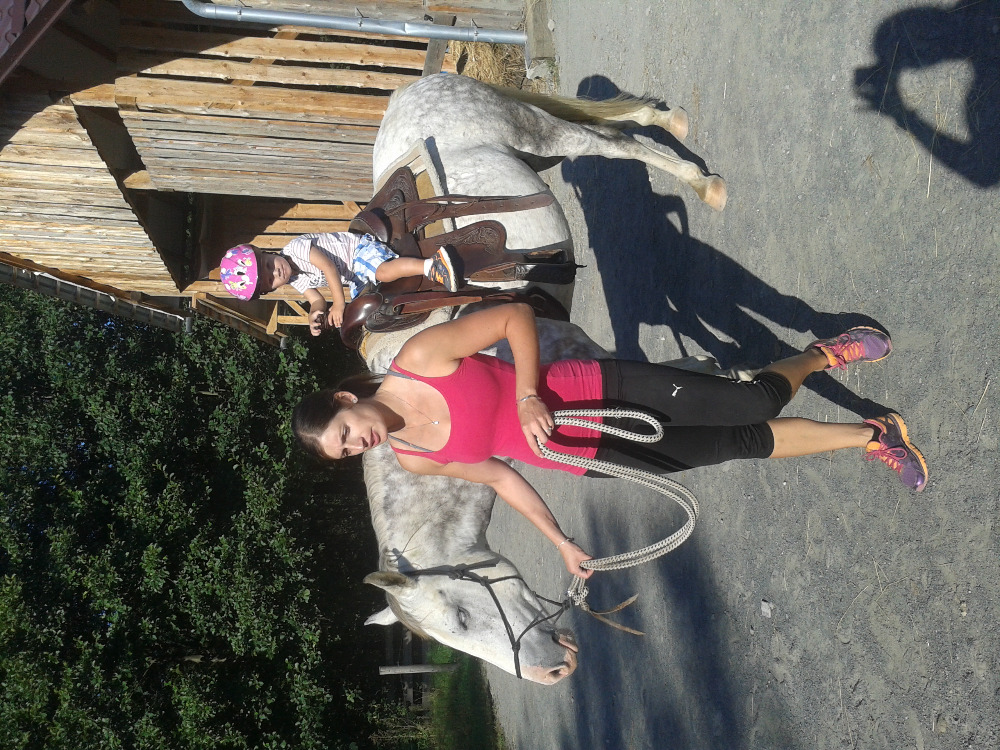 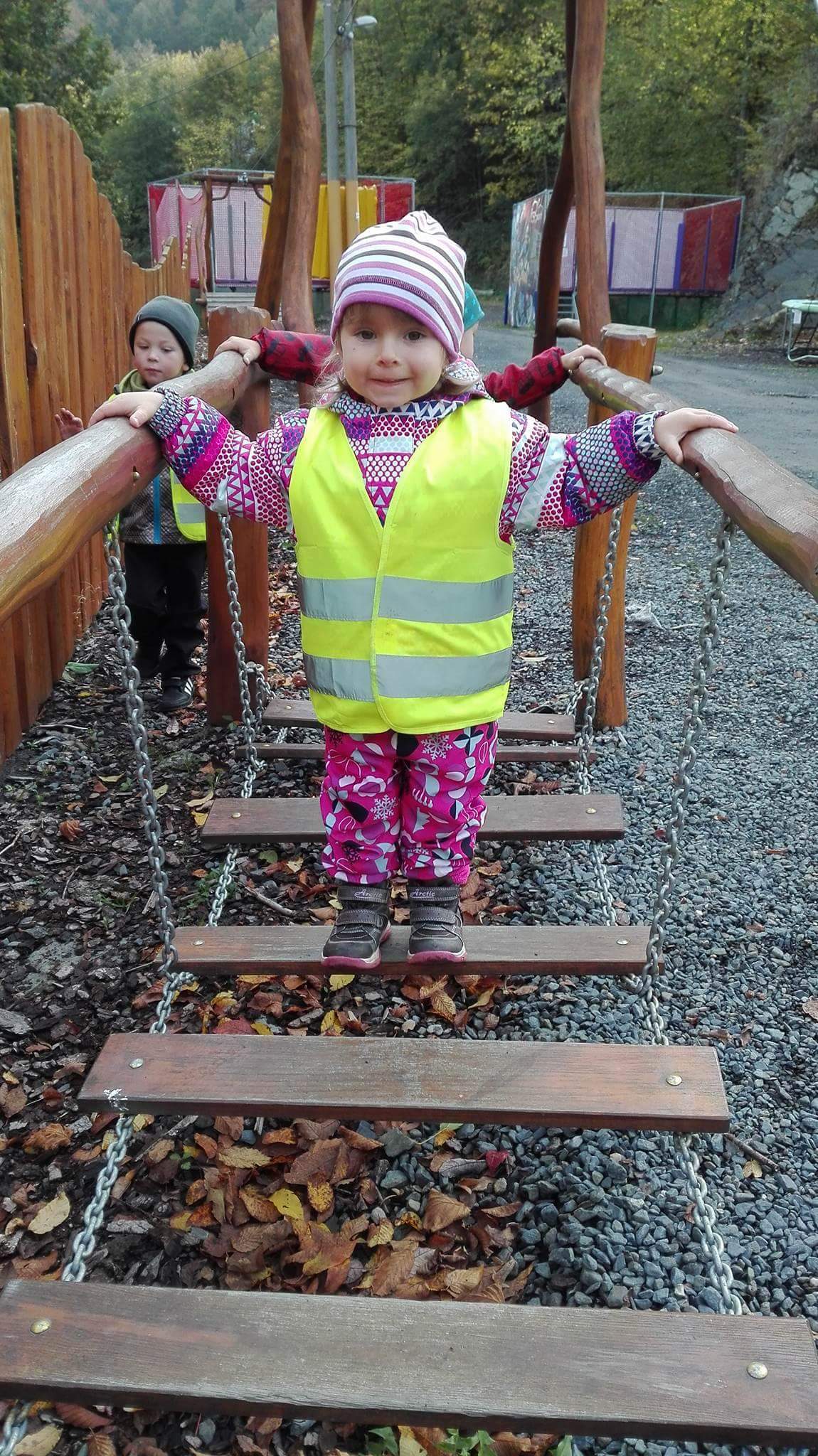 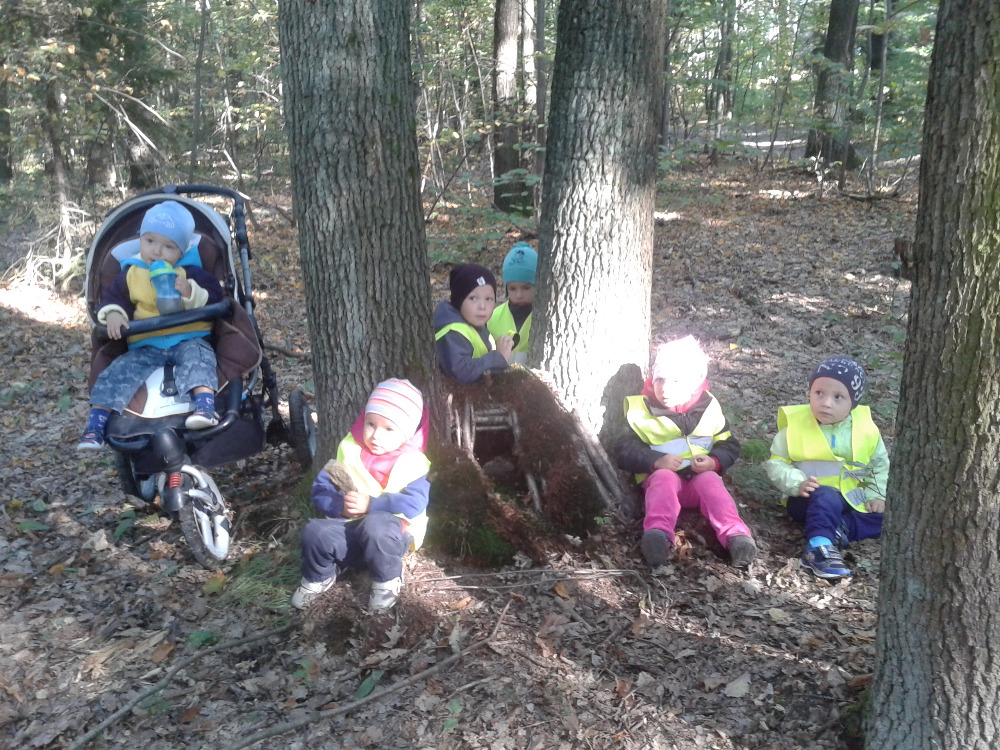 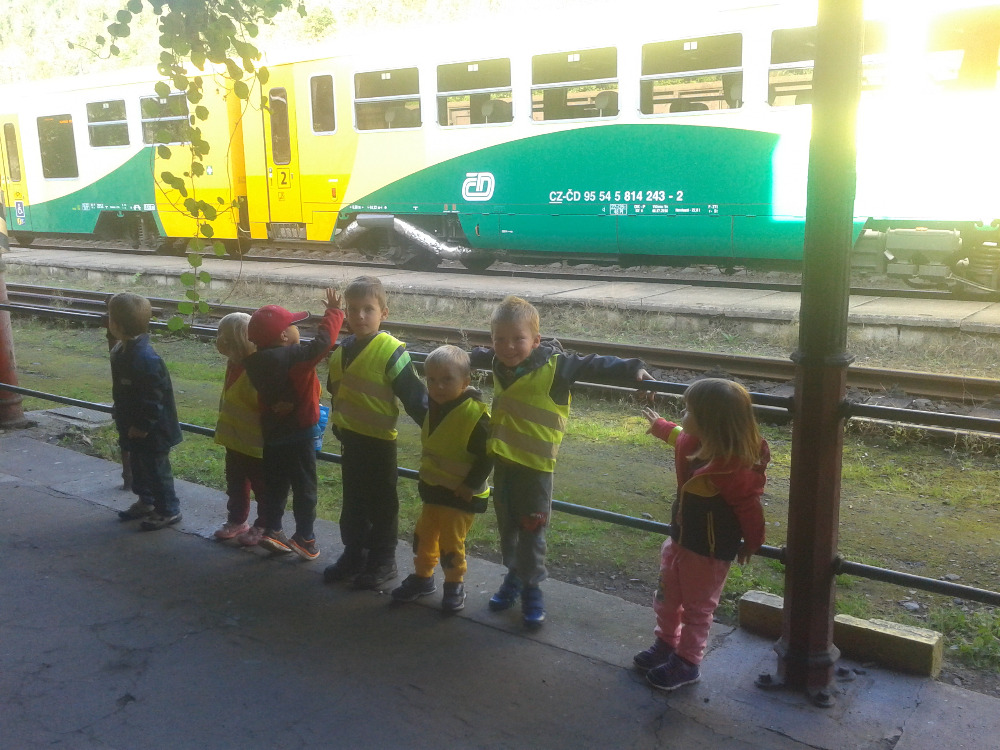 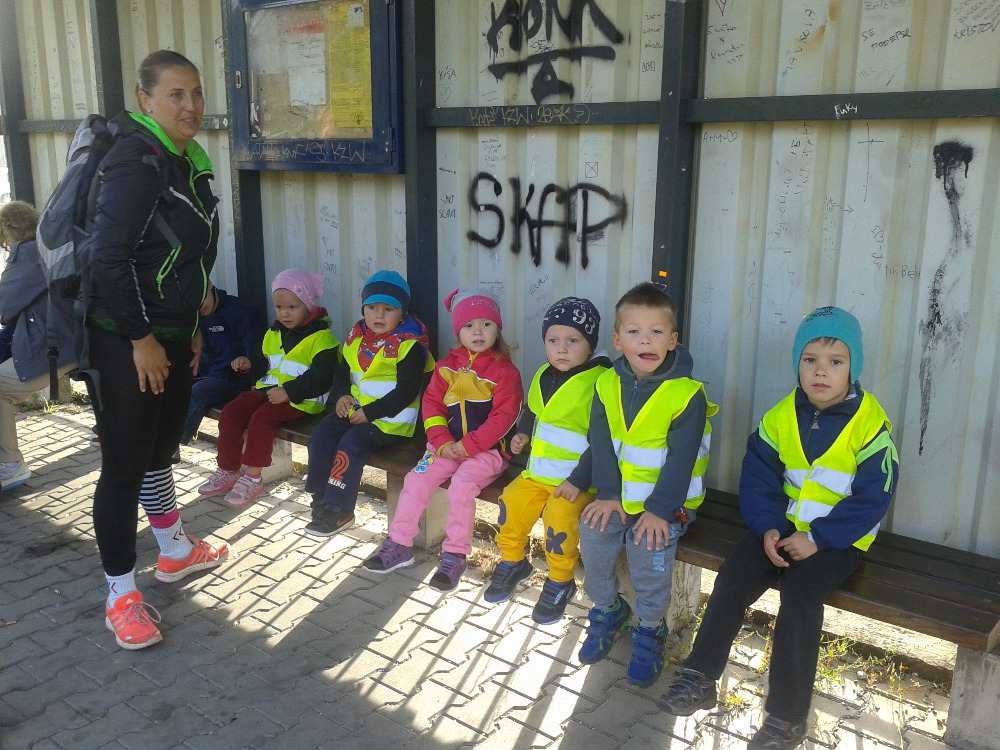 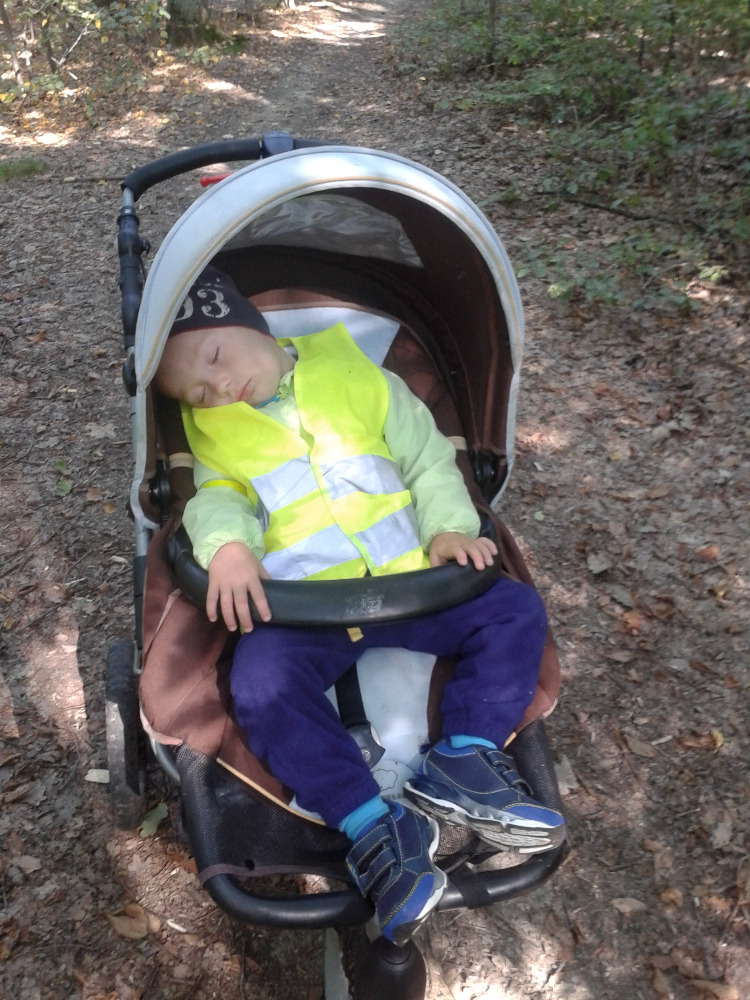 BABY PARK – foto z interiérů
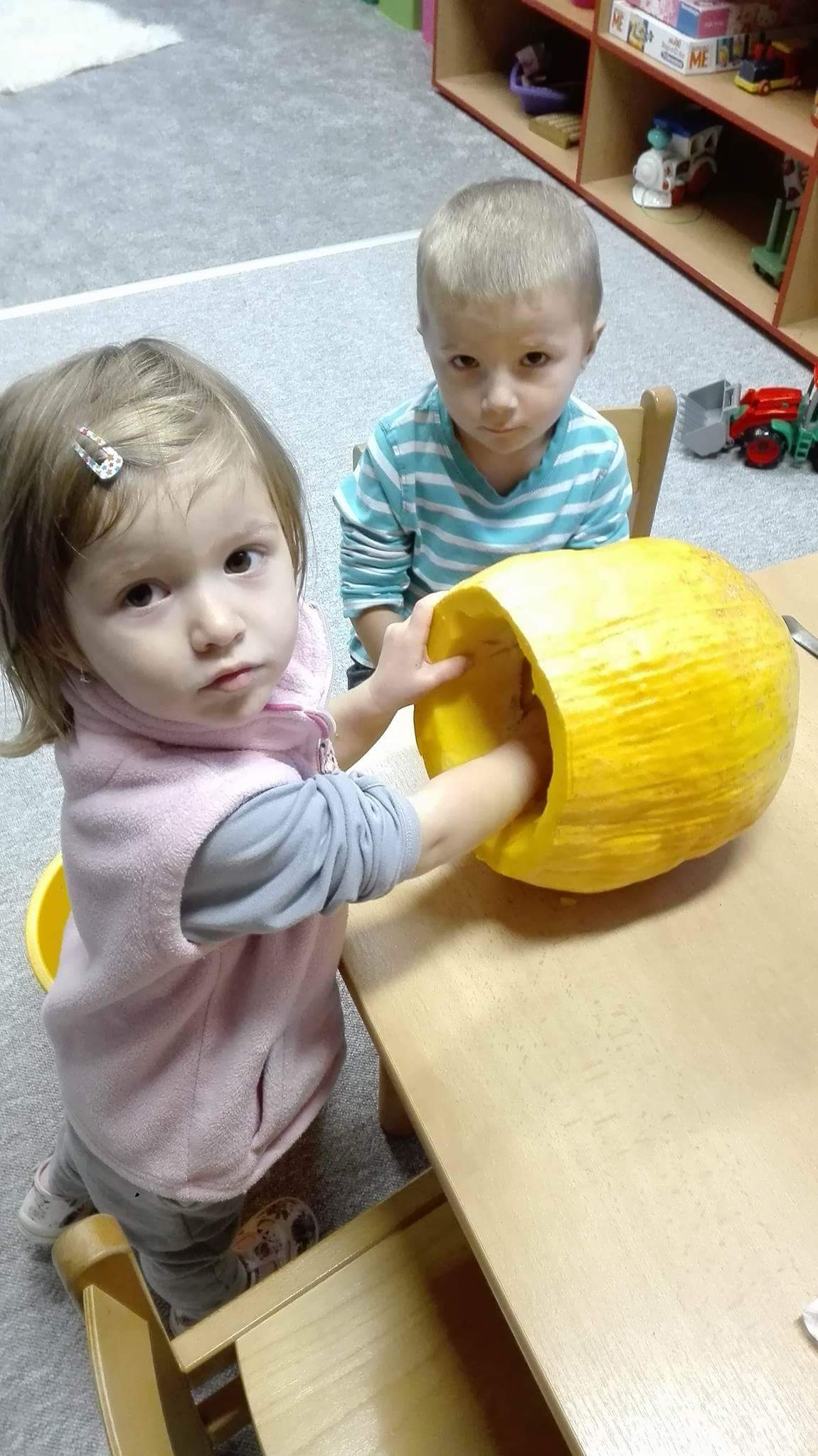 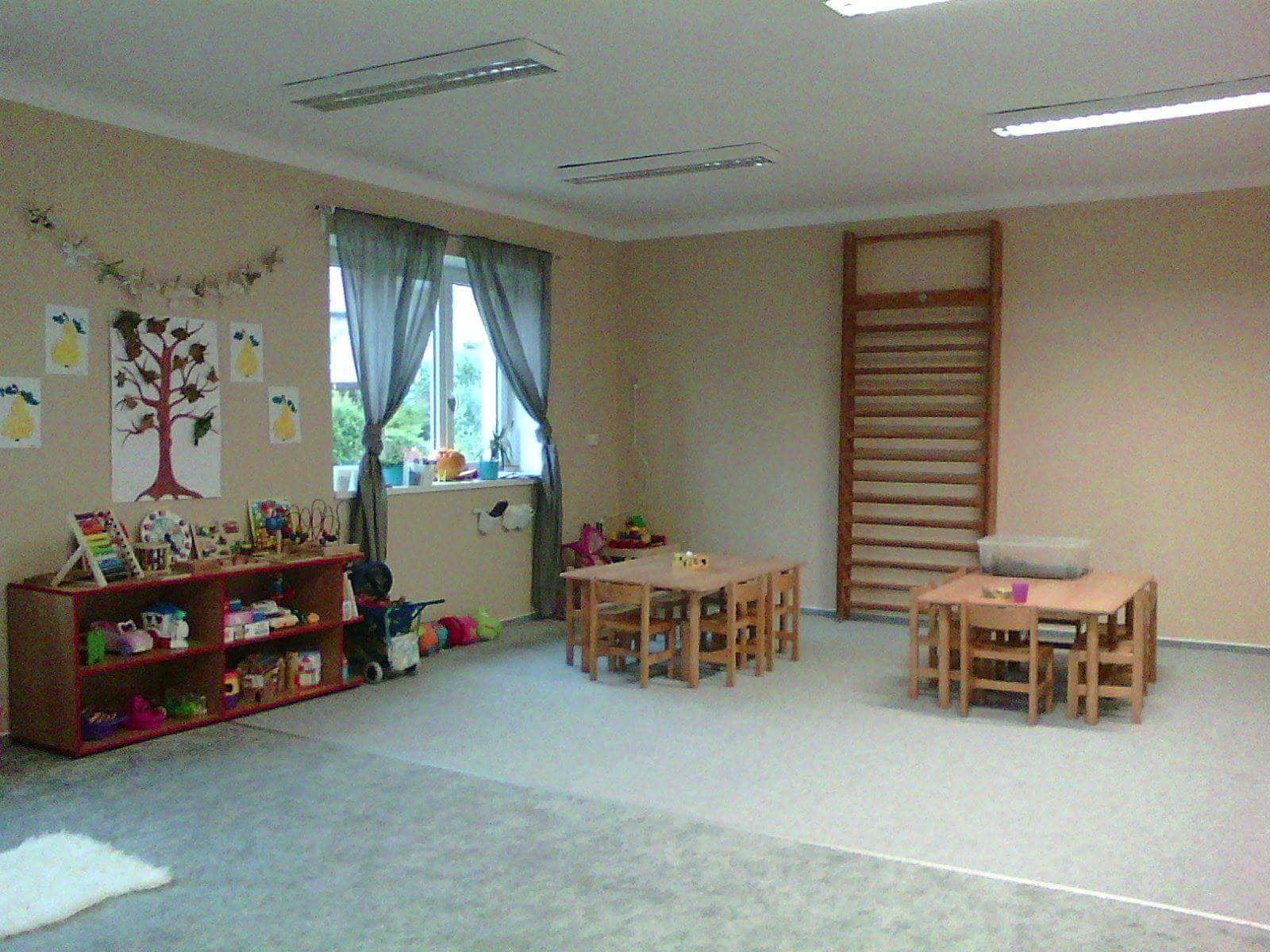 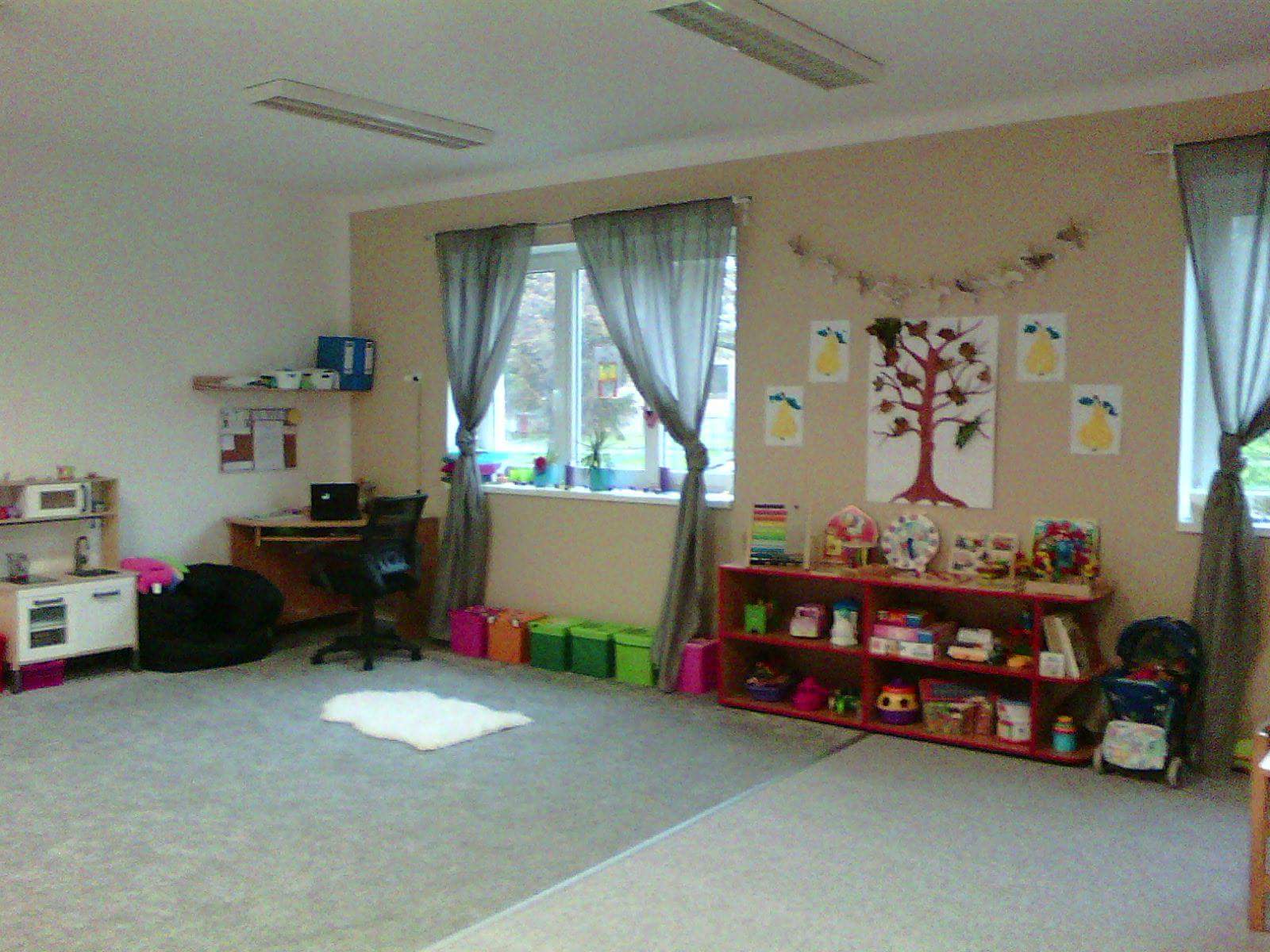 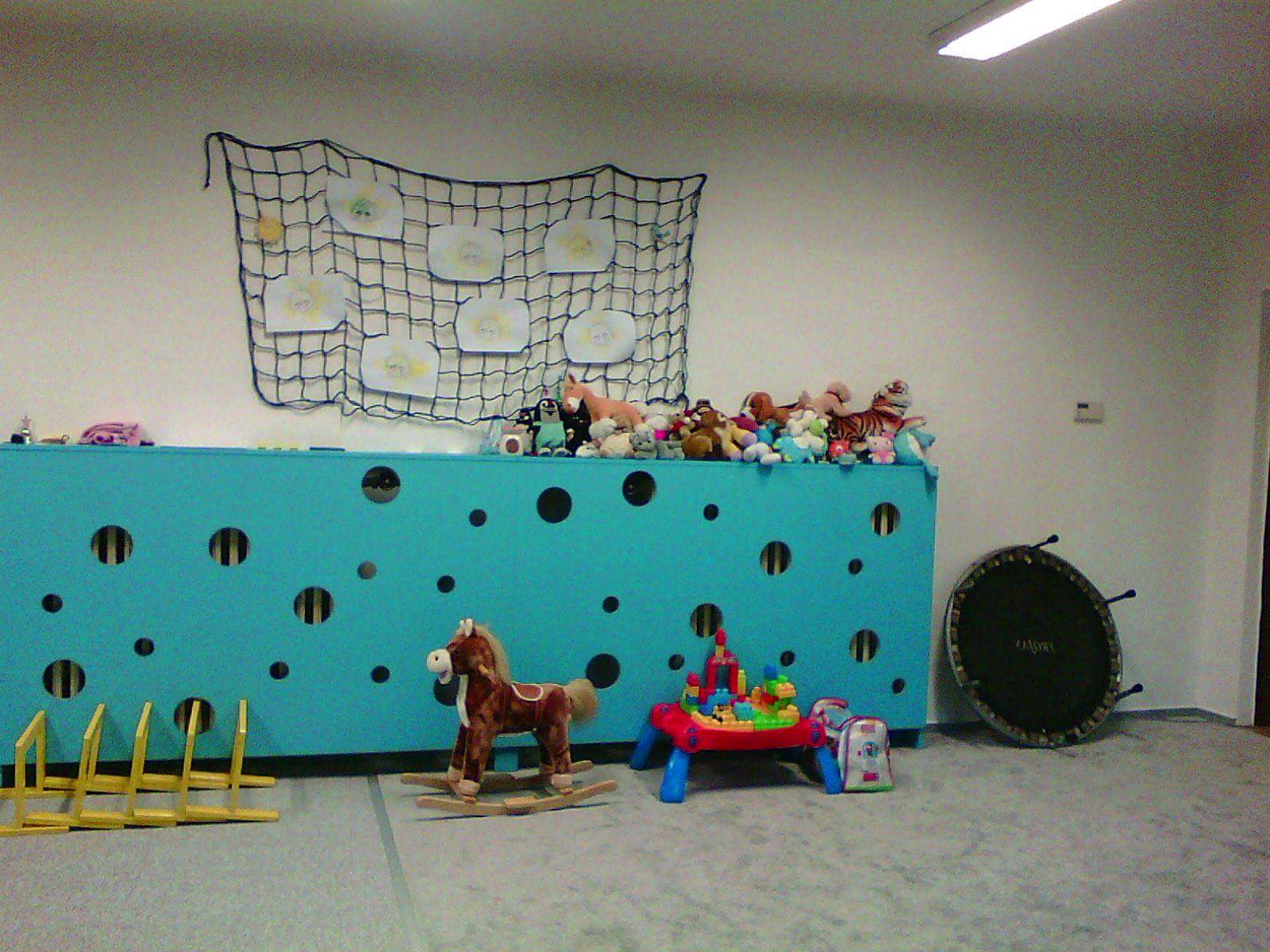 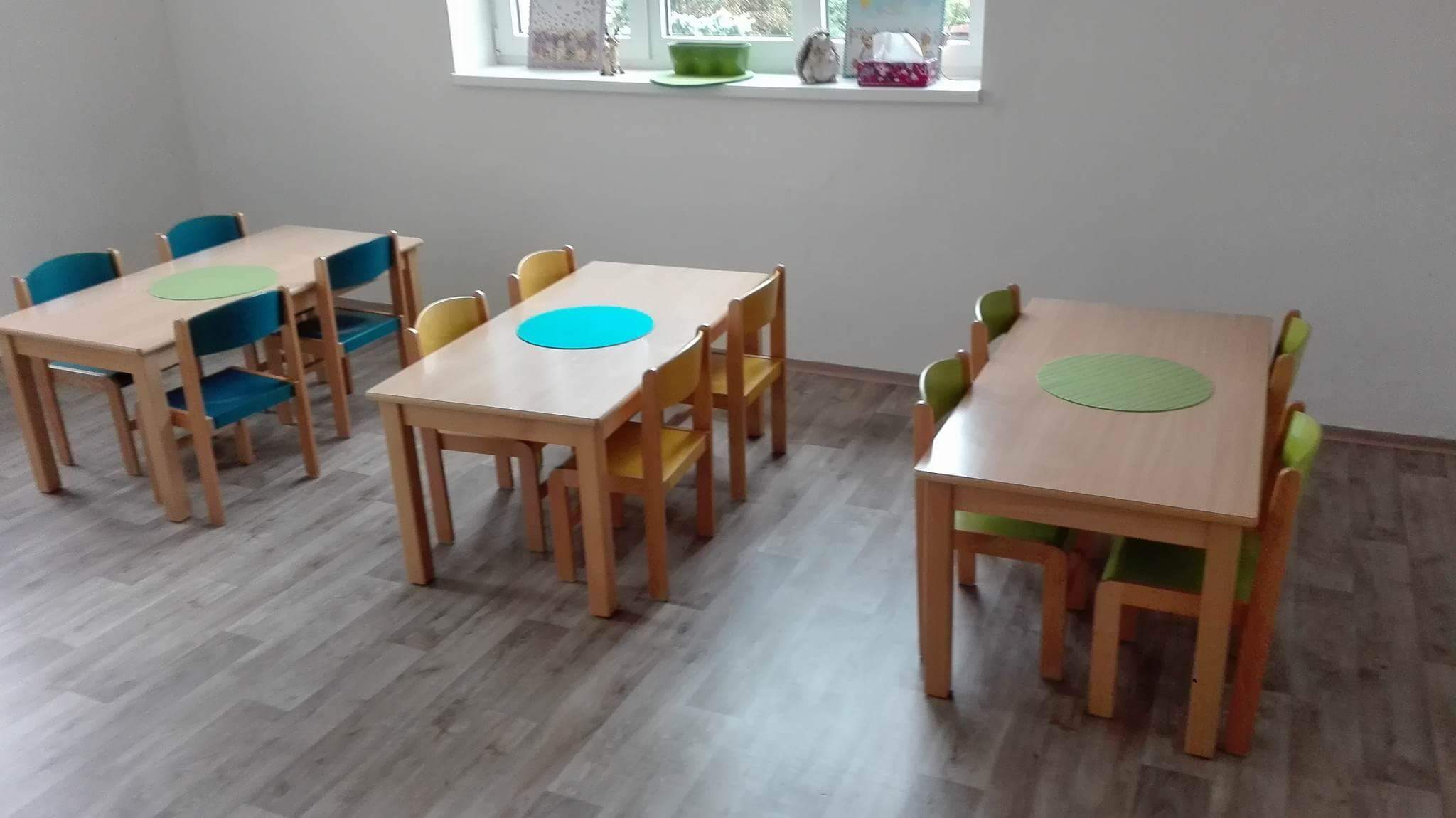 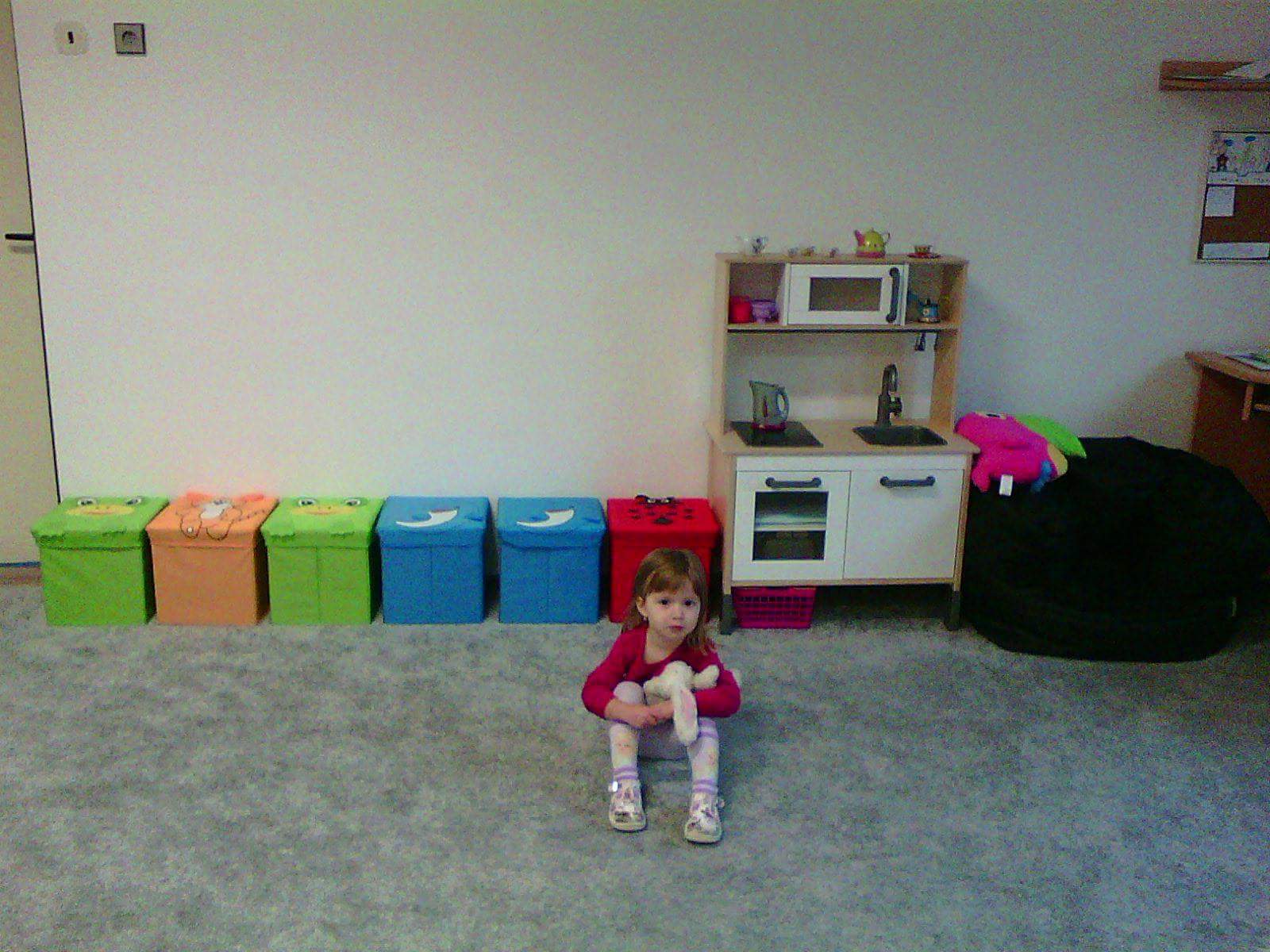 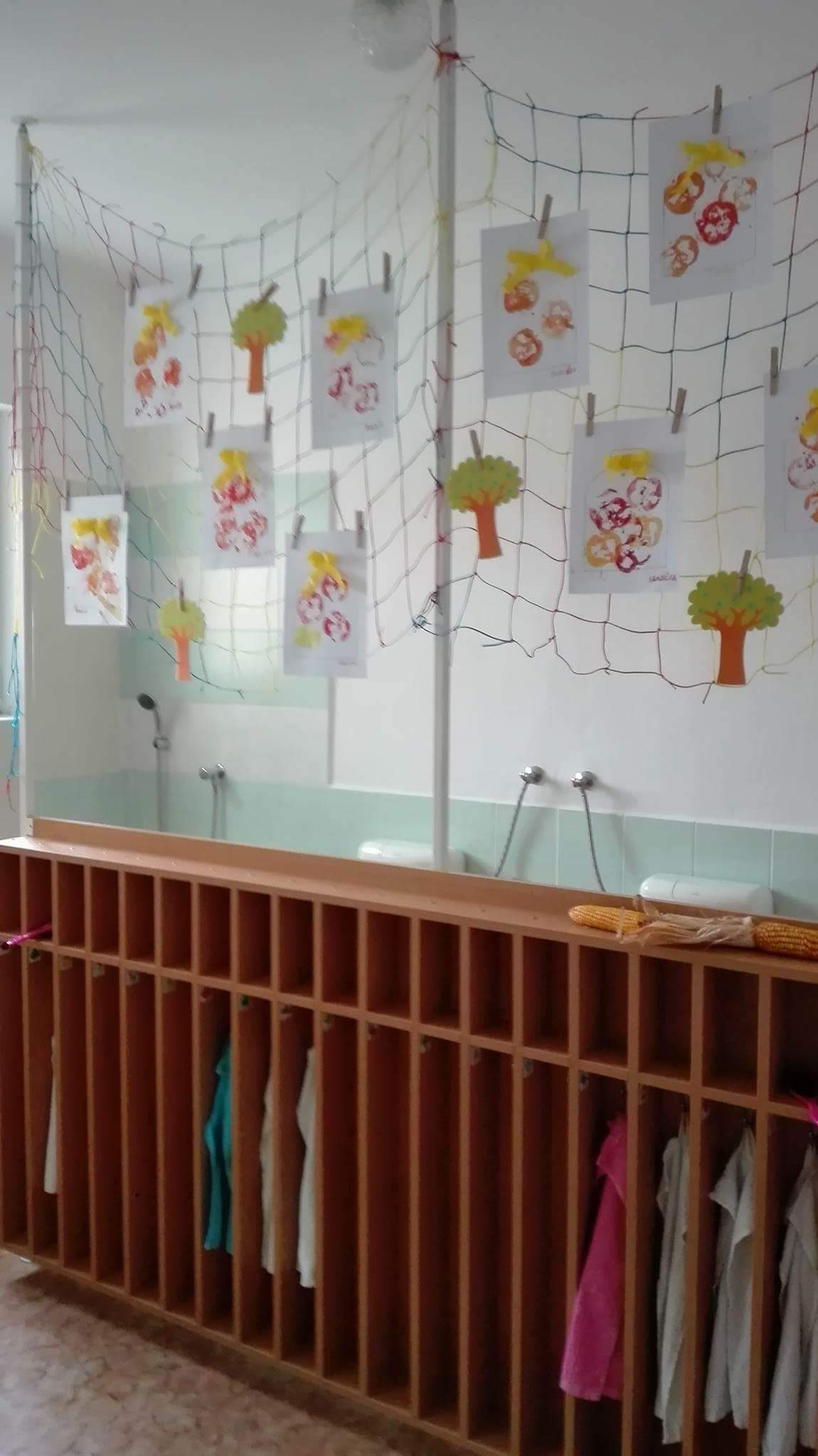 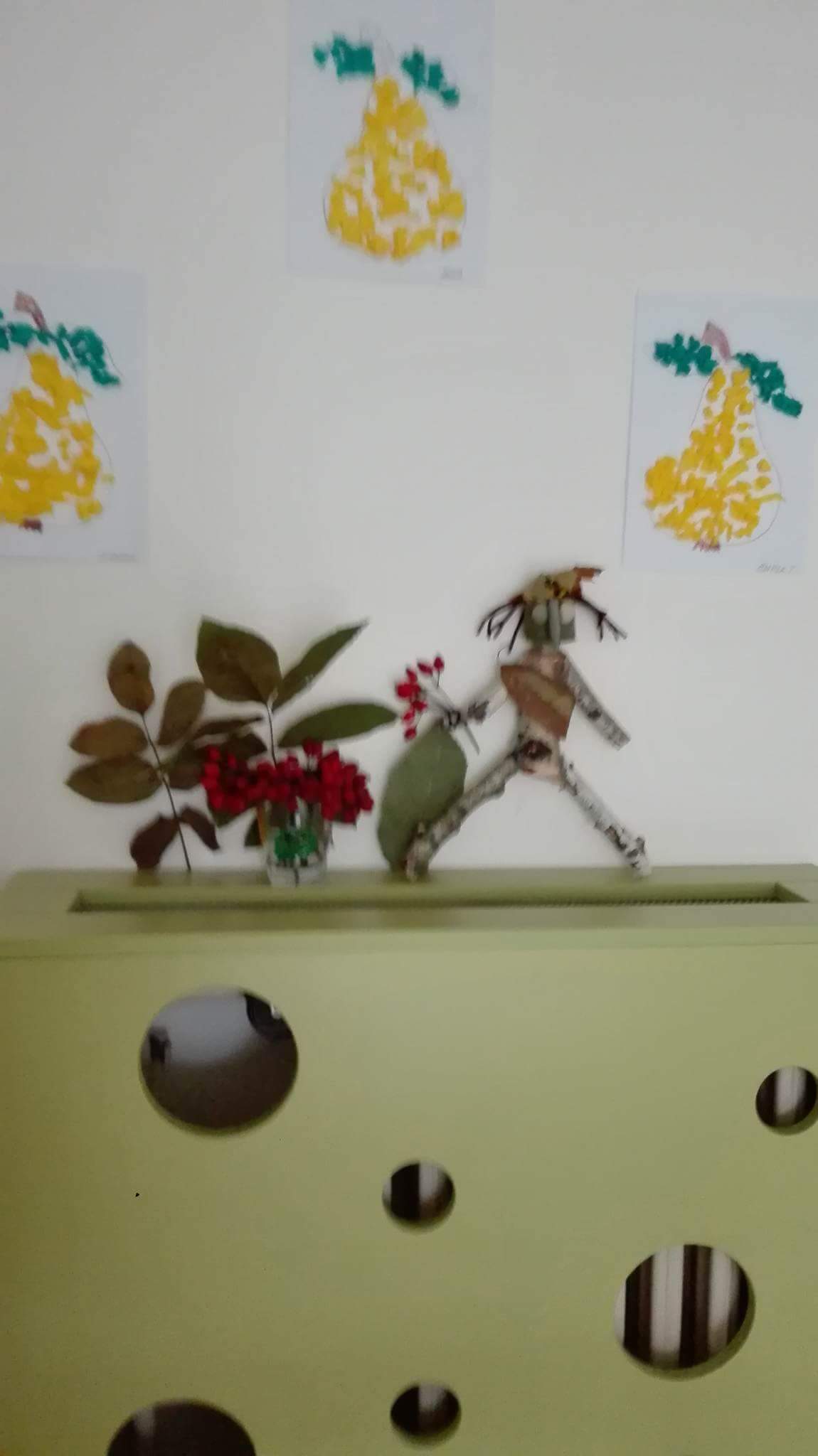 BABY PARK – docházkový systém
https://babypark.webooker.eu/

Velice jednoduchý a intuitivní systém, výstupy přímo pro ministerstvo
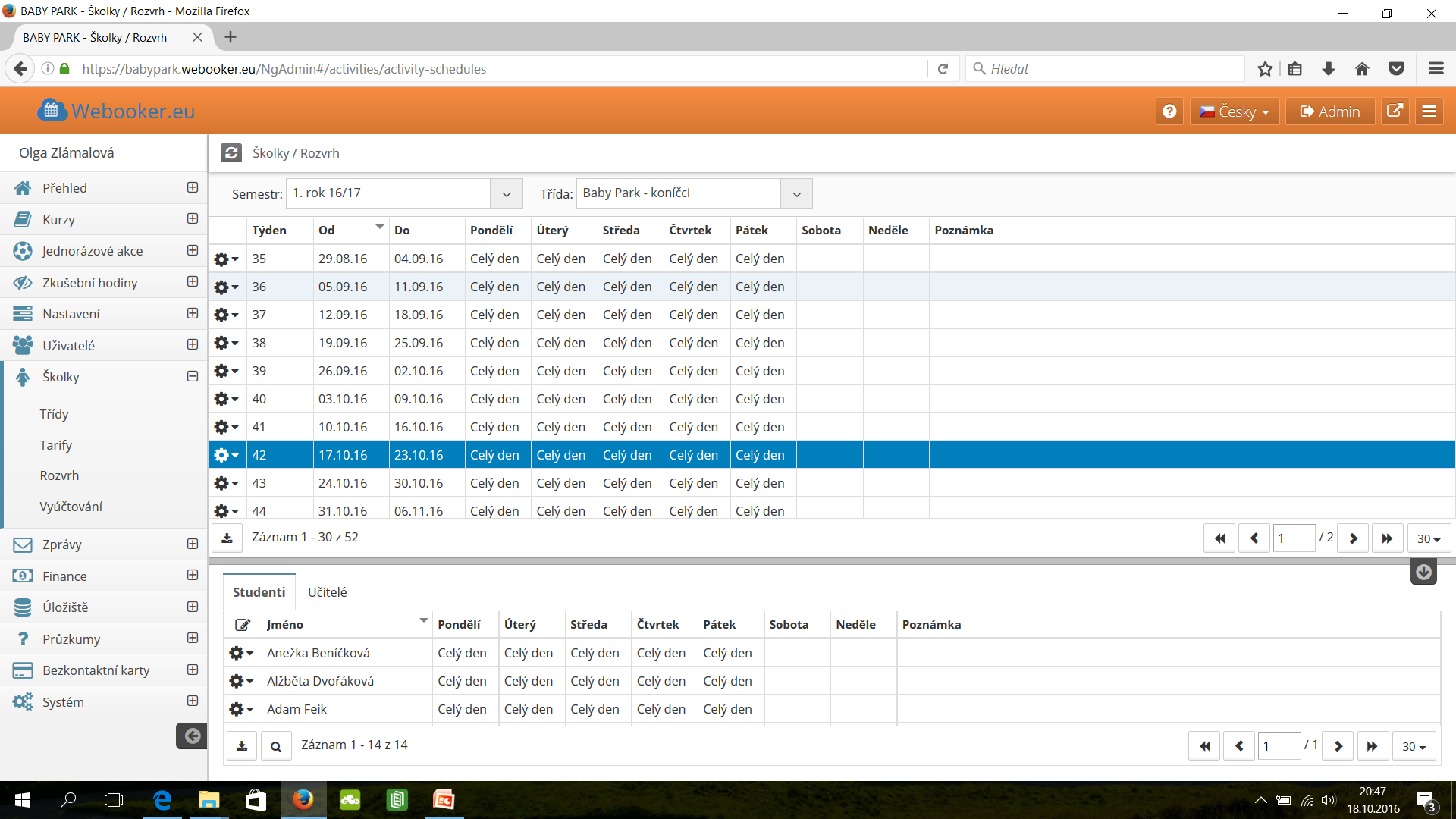 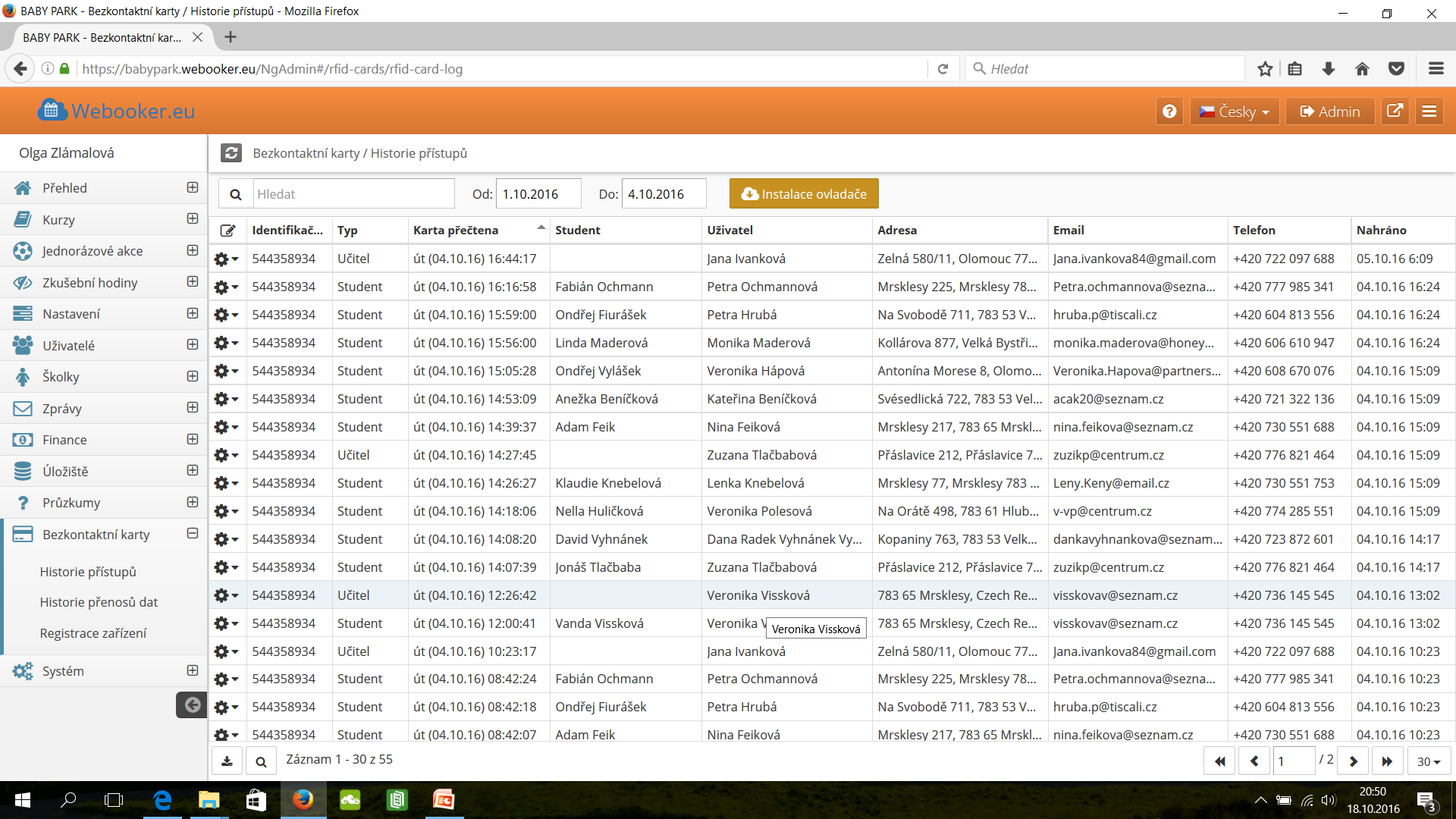 BABY PARK
Jsme tu pro děti…
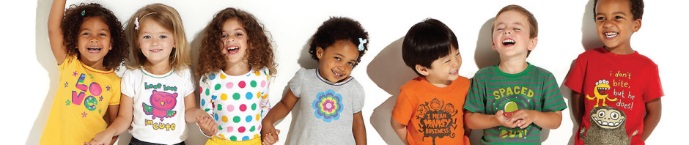 Děkuji za pozornost
Olga Zlámalová – 775/227 964